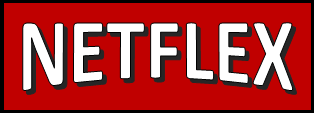 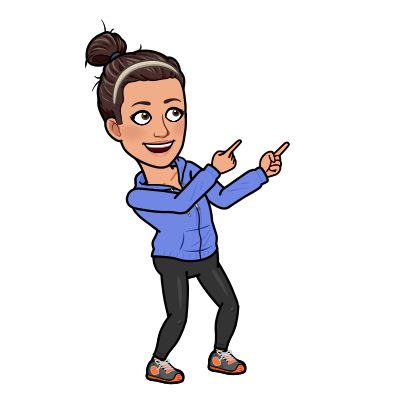 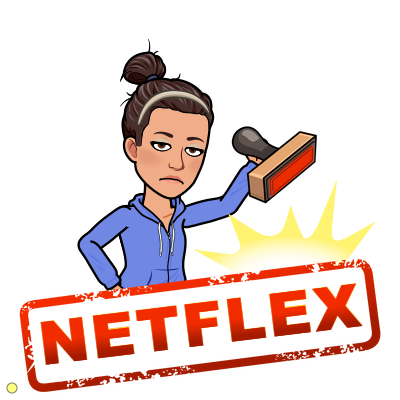 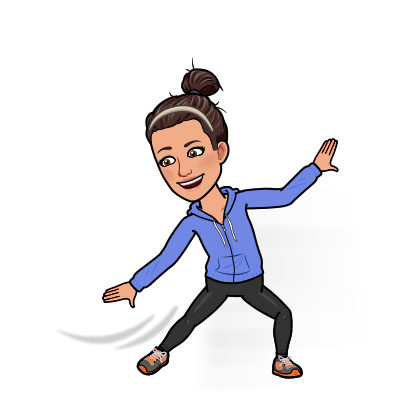 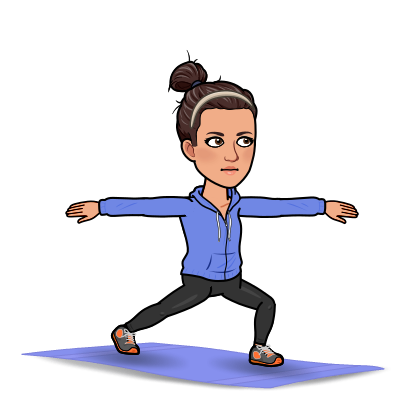 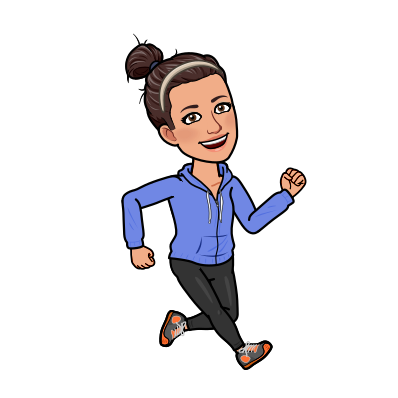 Superhero Workouts - Get Kids Moving
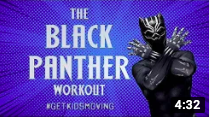 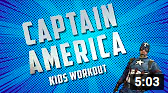 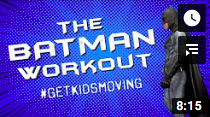 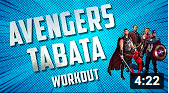 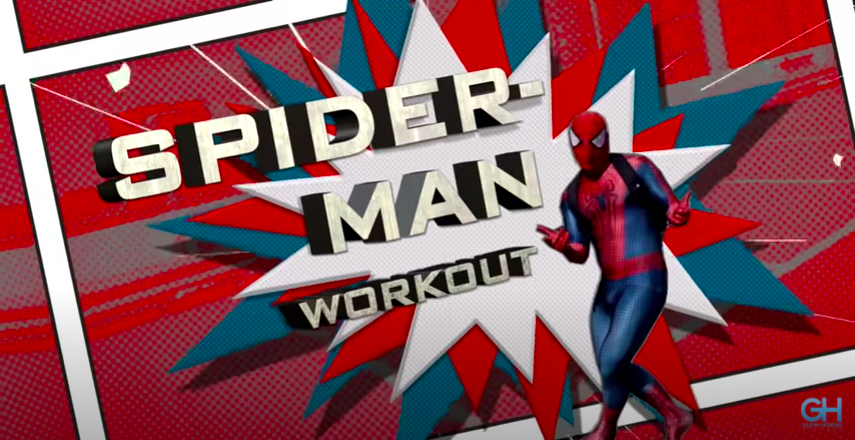 Harry Potter & Star Wars Workouts - Get Kids Moving
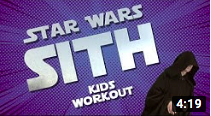 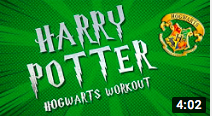 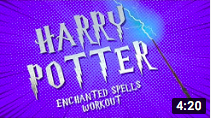 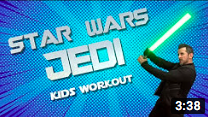 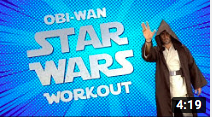 Yoga - Cosmic Kids
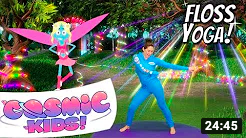 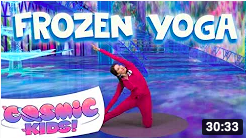 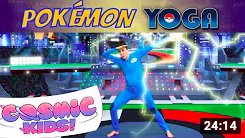 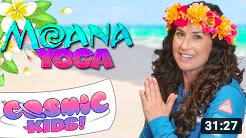 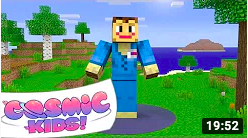 Click for more!
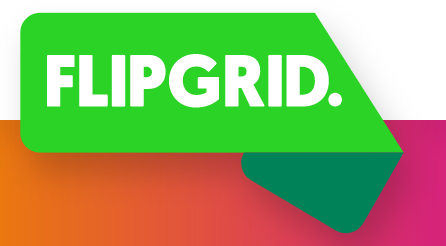 Daily physical activity is very important to help keep a healthy mind and body during this difficult time. Click on an image below to try a workout. 

Healthy body = healthy mind
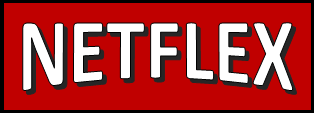 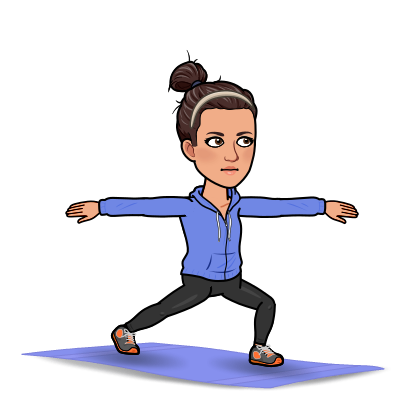 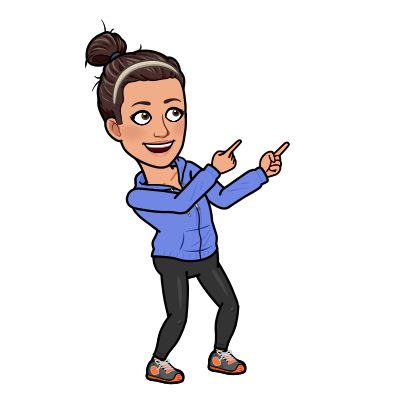 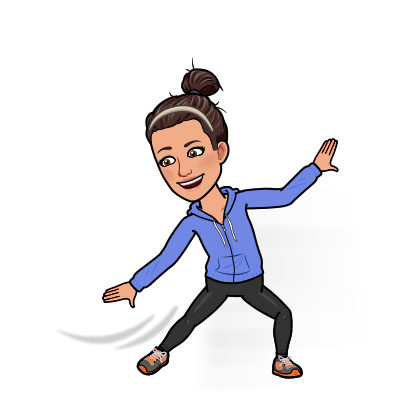 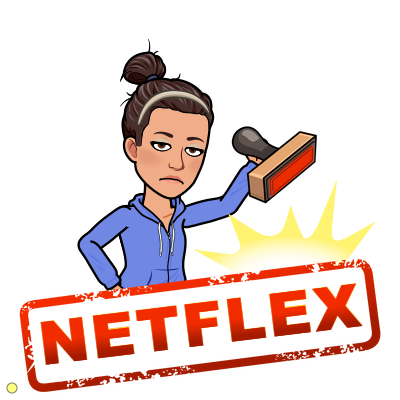 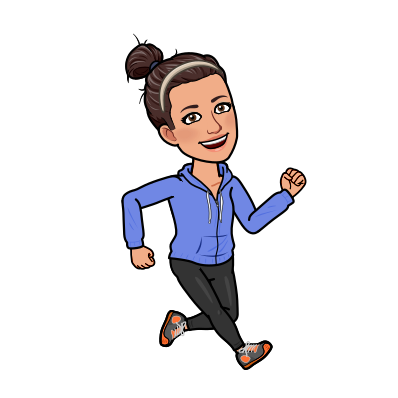 Just Dance
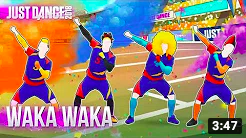 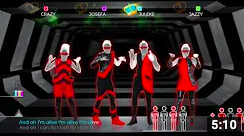 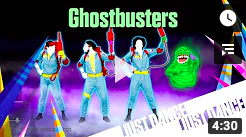 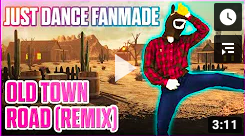 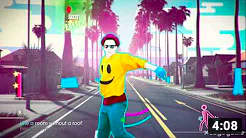 Dance - Various Channels
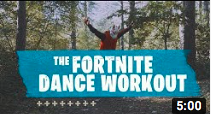 Aladdin
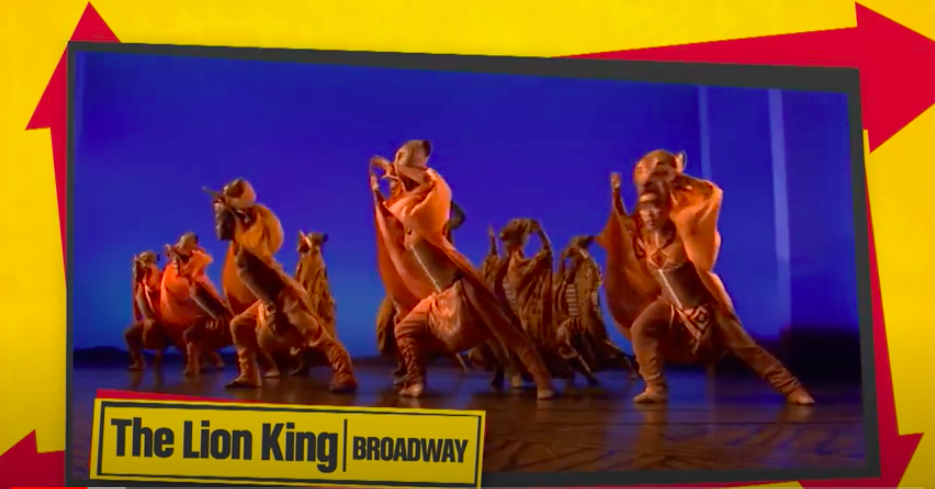 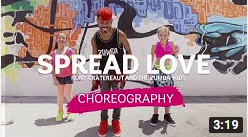 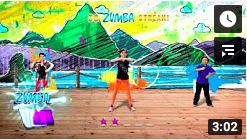 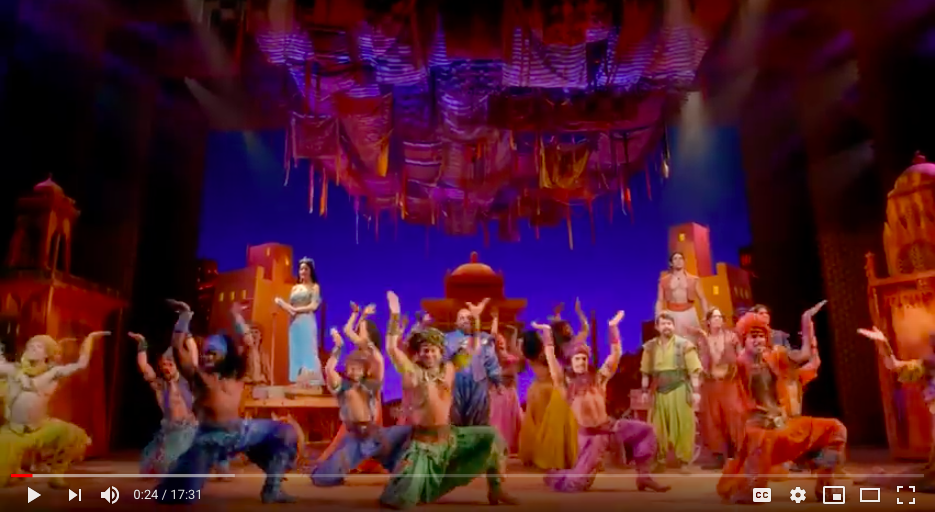 Let’s Dance - Ben Pirillo
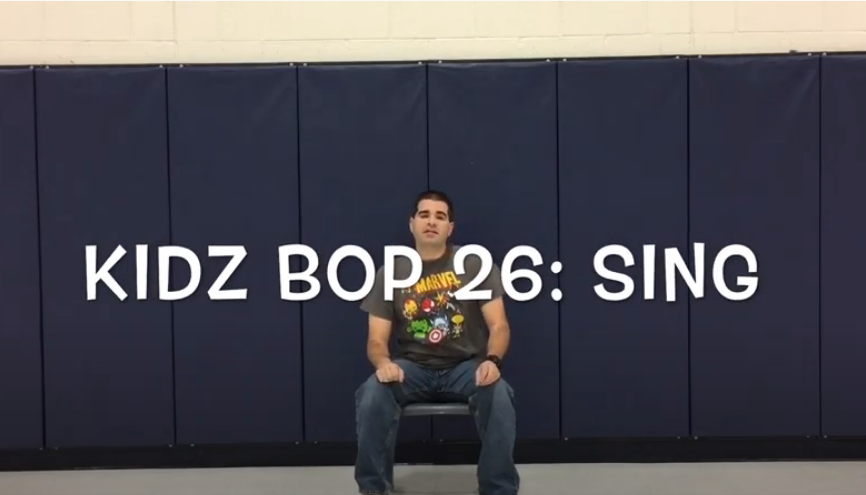 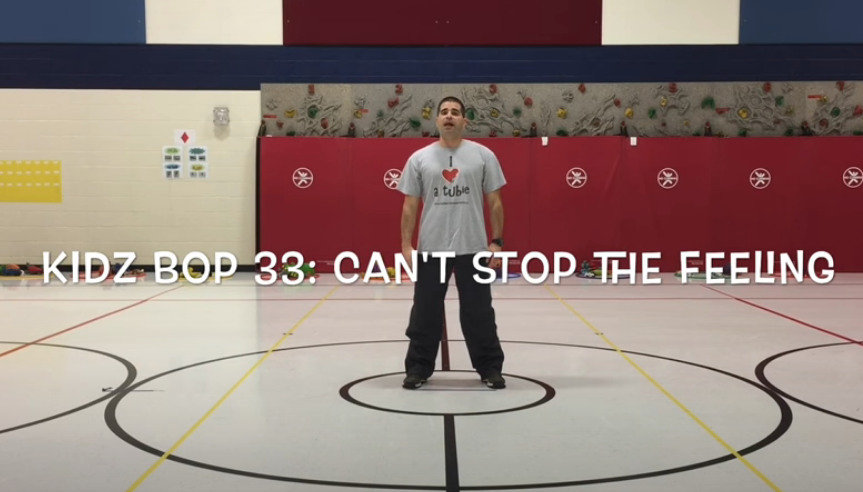 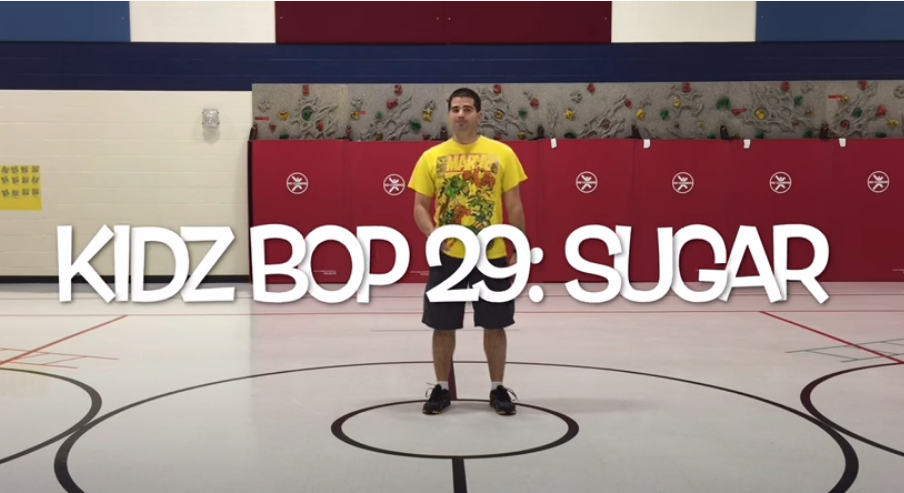 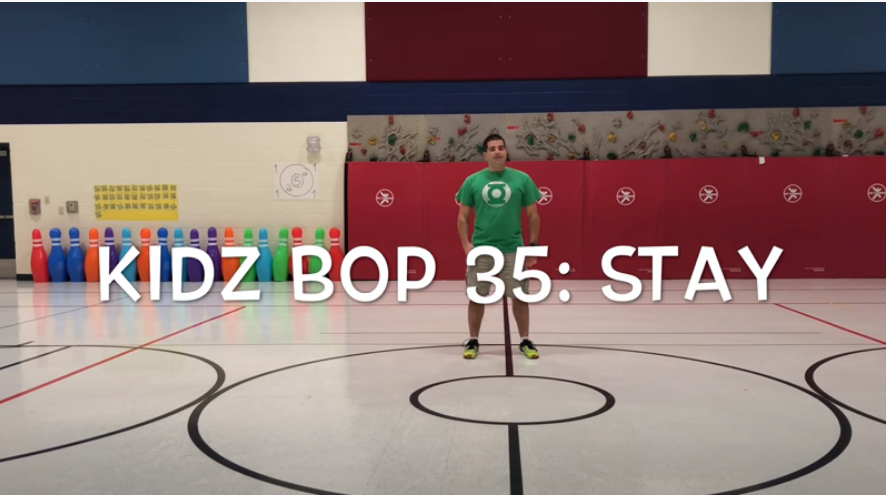 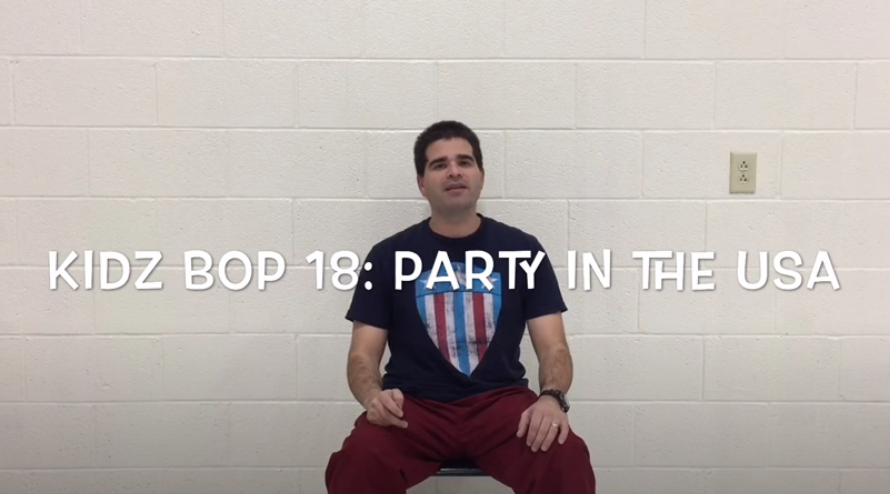 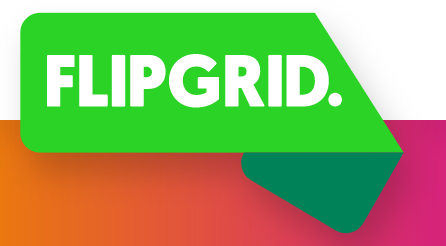 Click for more!
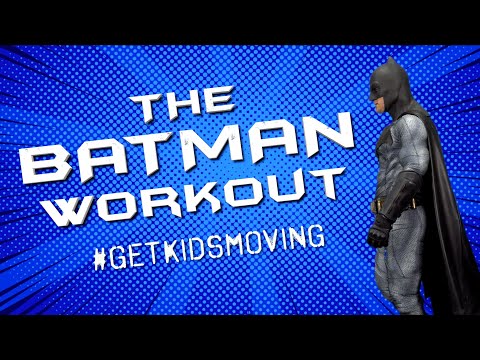 RETURN 

TO
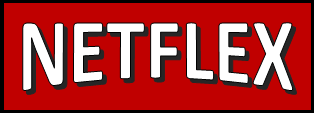 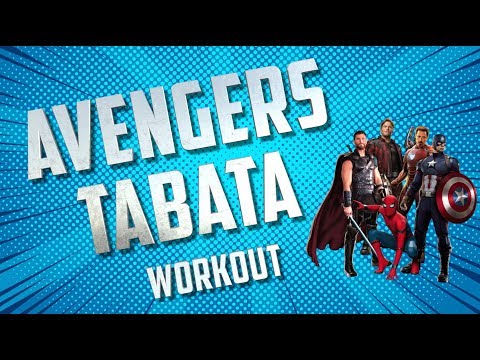 RETURN 

TO
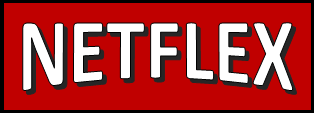 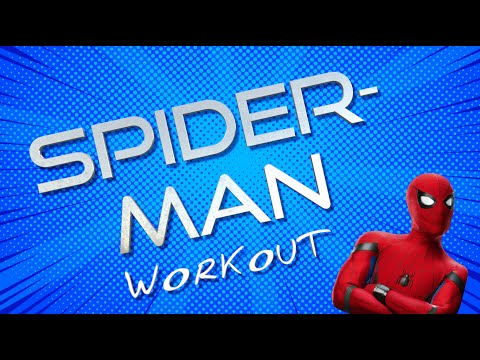 RETURN 

TO
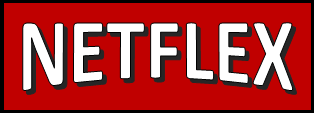 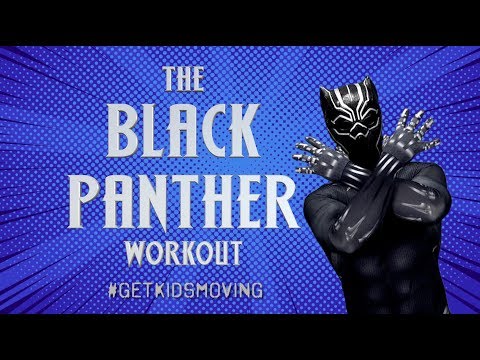 RETURN 

TO
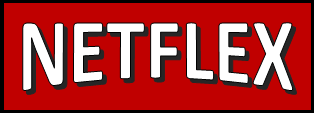 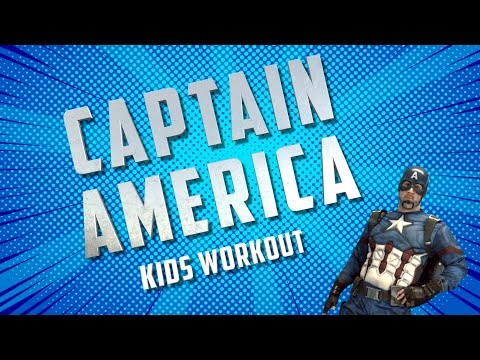 RETURN 

TO
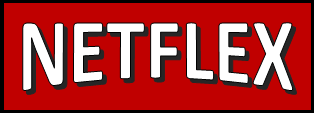 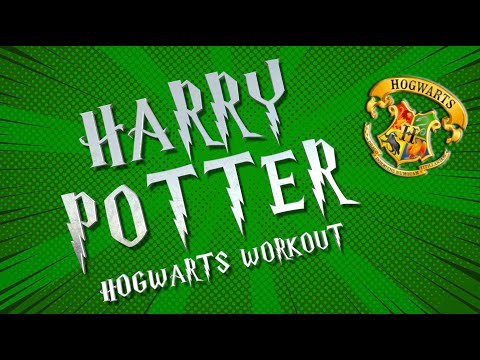 RETURN 

TO
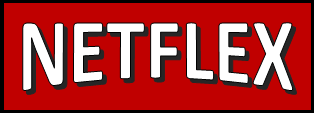 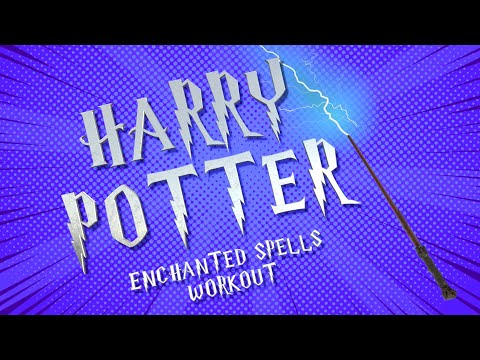 RETURN 

TO
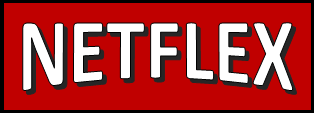 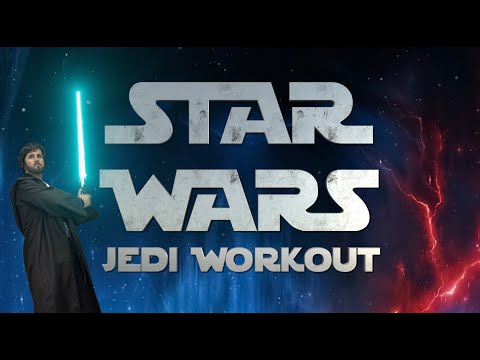 RETURN 

TO
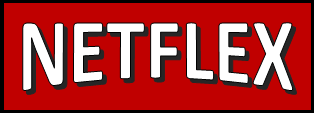 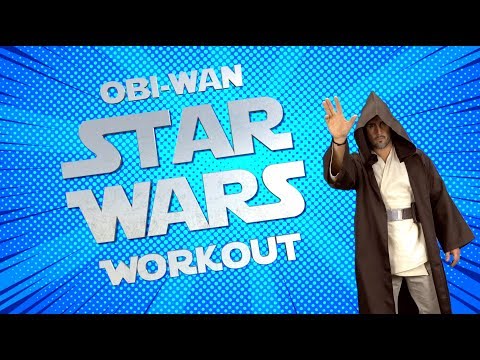 RETURN 

TO
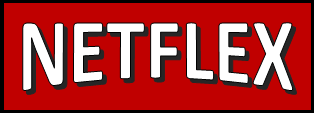 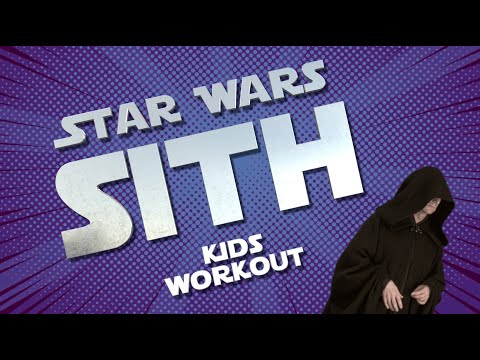 RETURN 

TO
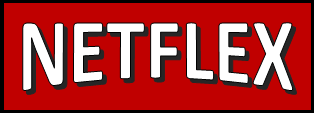 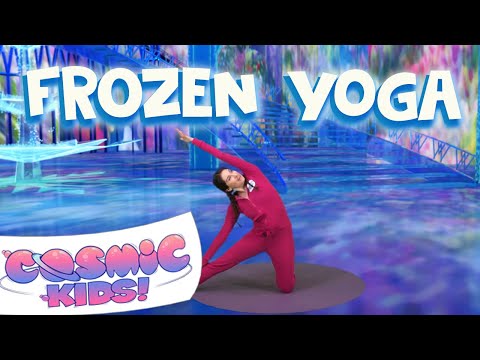 RETURN 

TO
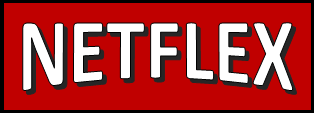 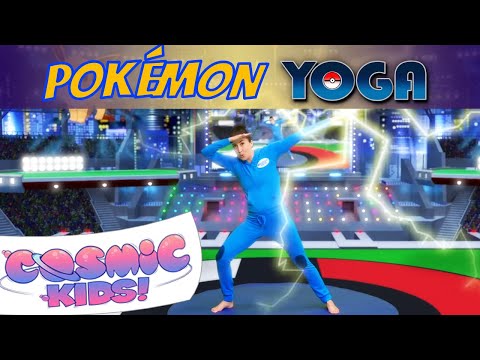 RETURN 

TO
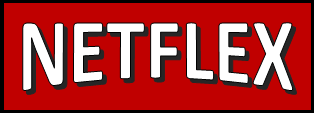 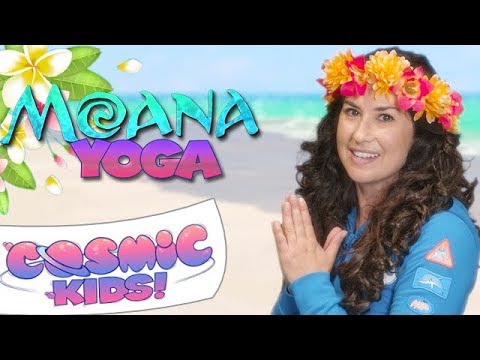 RETURN 

TO
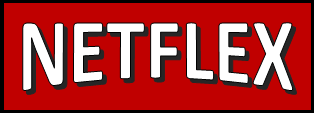 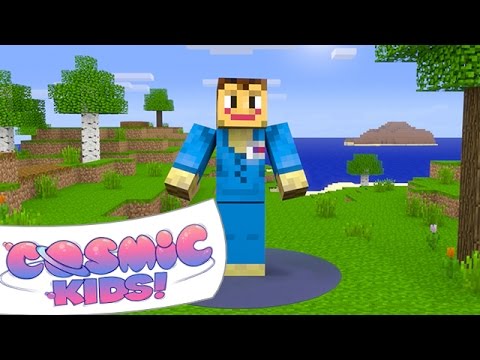 RETURN 

TO
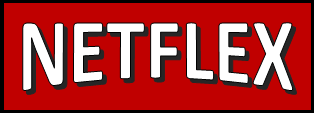 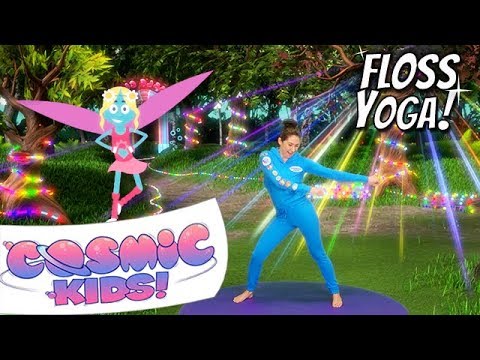 RETURN 

TO
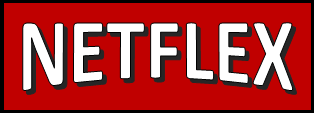 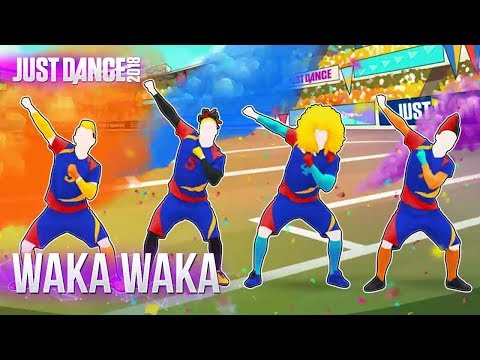 RETURN 

TO
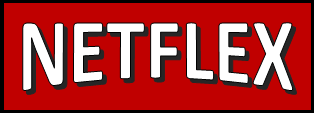 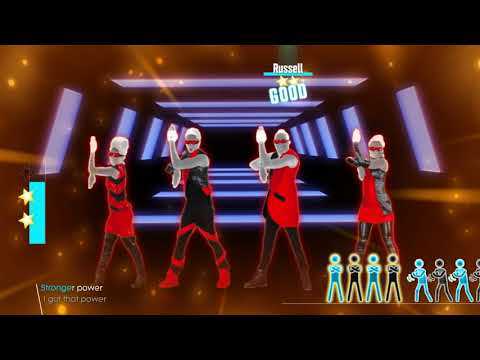 RETURN 

TO
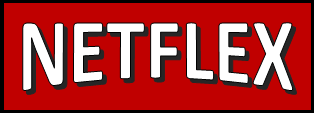 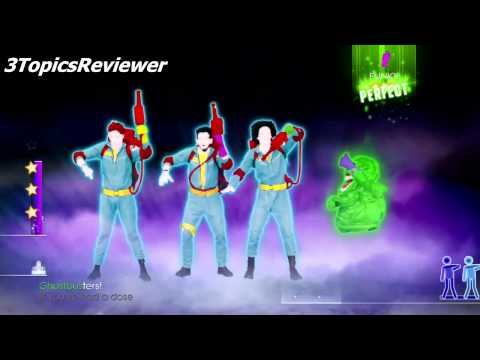 RETURN 

TO
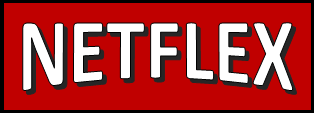 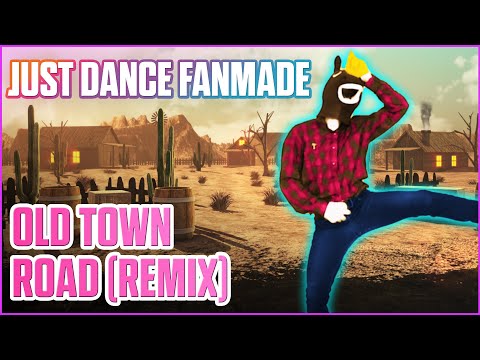 RETURN 

TO
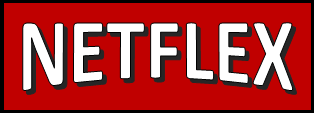 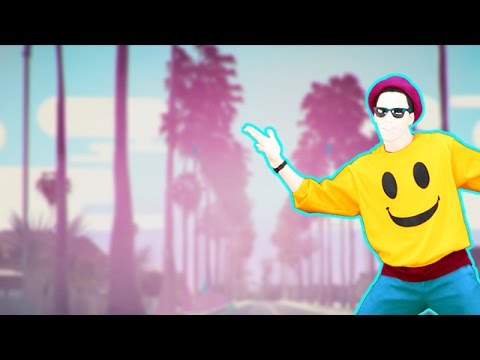 RETURN 

TO
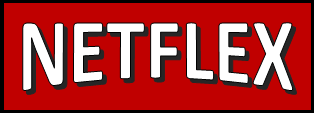 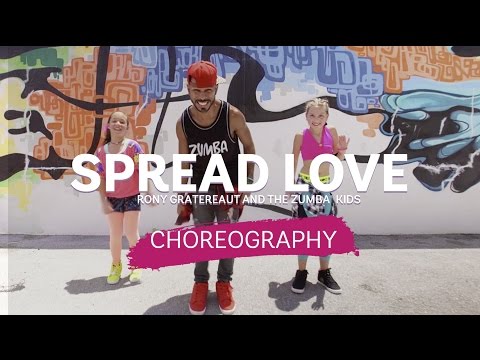 RETURN 

TO
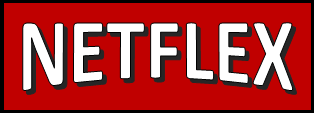 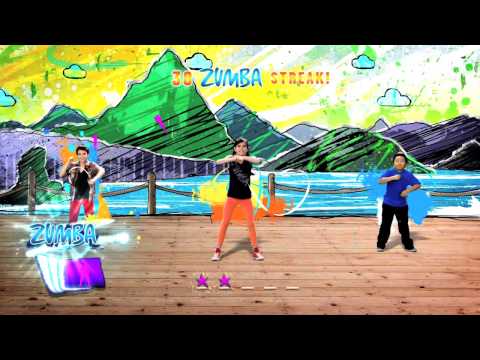 RETURN 

TO
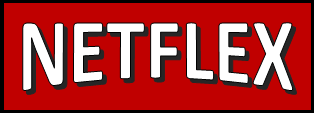 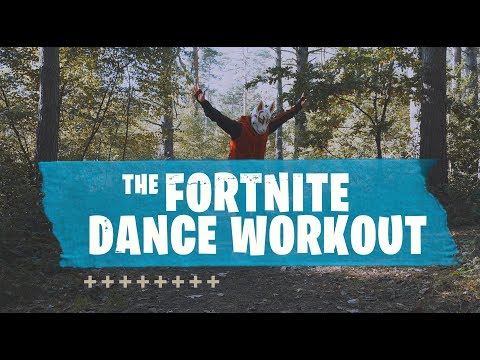 RETURN 

TO
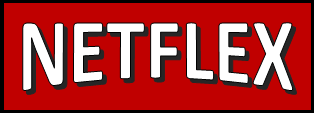 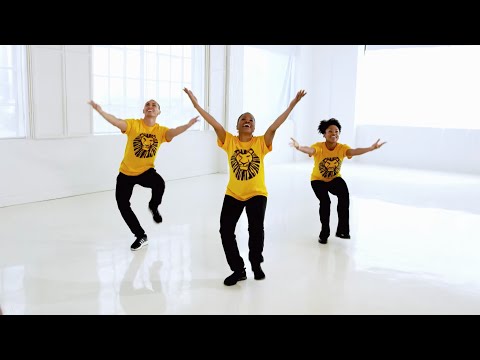 RETURN 

TO
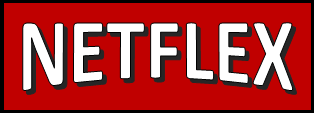 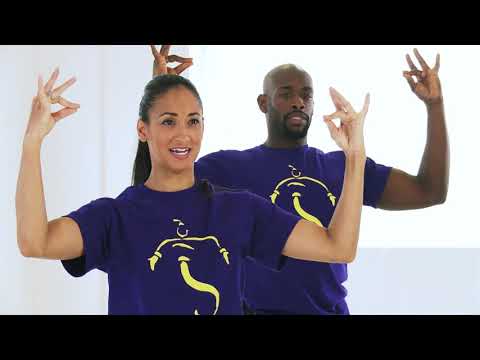 Aladdin
RETURN 

TO
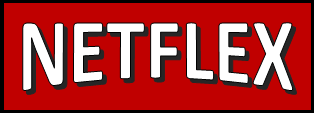 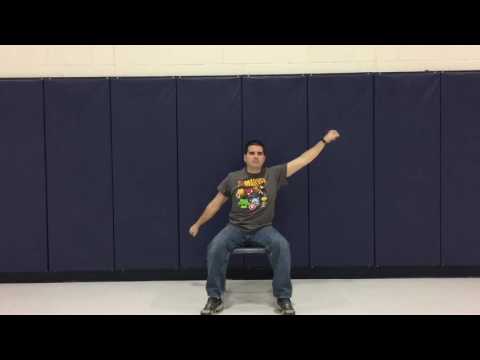 RETURN 

TO
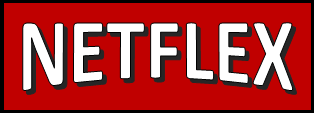 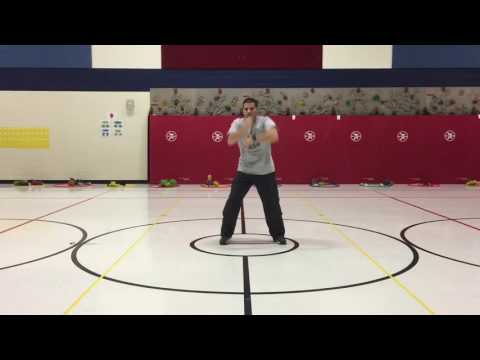 RETURN 

TO
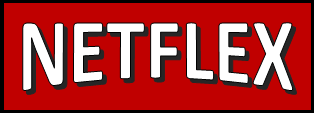 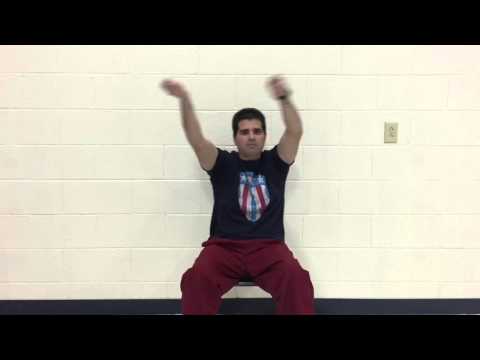 RETURN 

TO
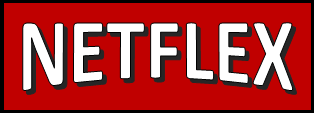 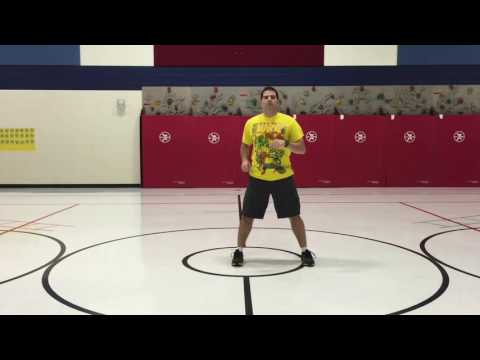 RETURN 

TO
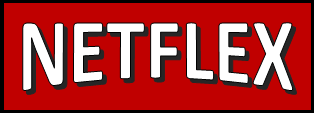 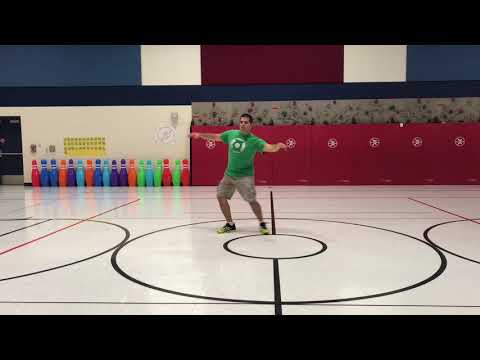 RETURN 

TO
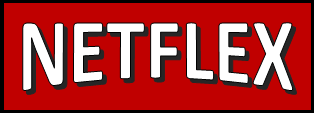